Департамент образования Администрации города Екатеринбурга
Муниципальное бюджетное дошкольное образовательное учреждение
детский сад № 402
Тема: «Знакомство с русской избой»
Воспитатель старшей группы: Чамбуркина Г.А.
Люди старались строить свои жилища по берегам рек. Как вы думаете, почему?
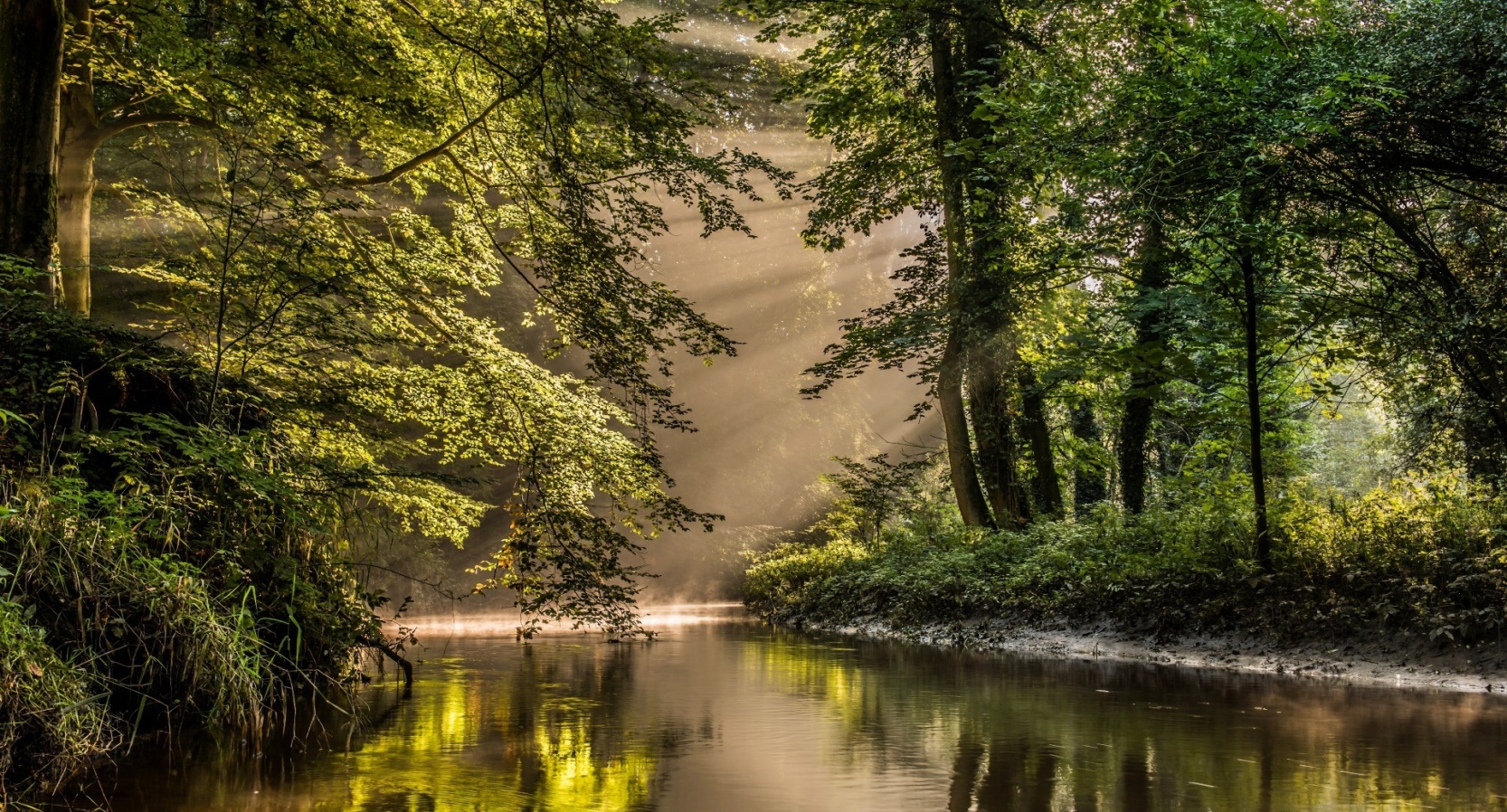 - А как вы думаете, какие деревья в тех лесах росли?
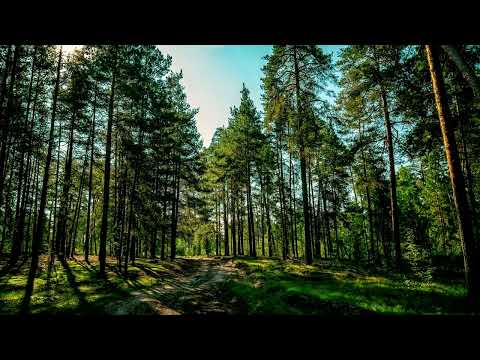 Такая конструкция называлась «сруб». Все делалось с помощью одного инструмента – топора.
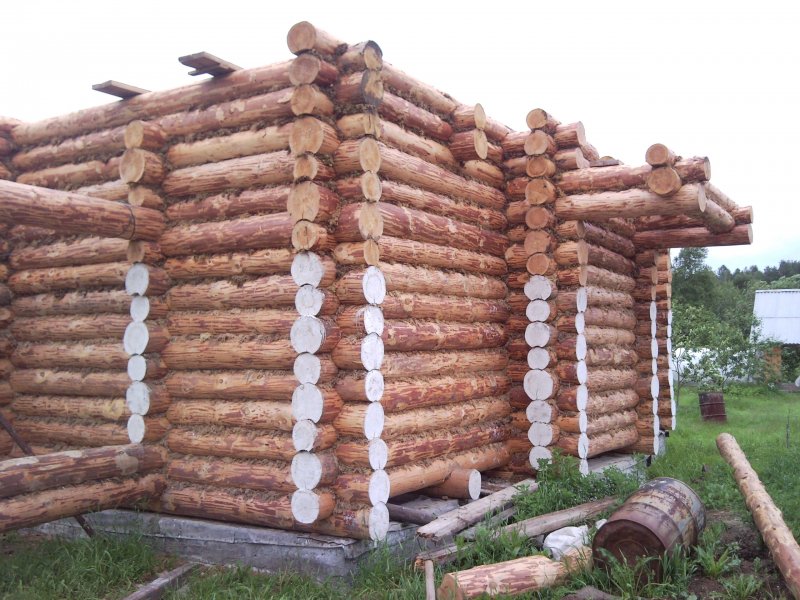 А рубить избу дело нелегкое, одному не справиться. Как же люди выходили из положения?
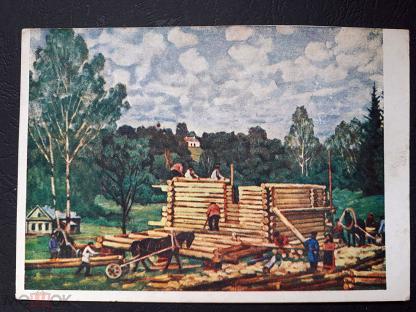 - И не случайно на Руси помнят поговорку: «Кончил дело – гуляй смело». Закончат избу рубить помощники, хозяйка всех к столу приглашает, угощает.
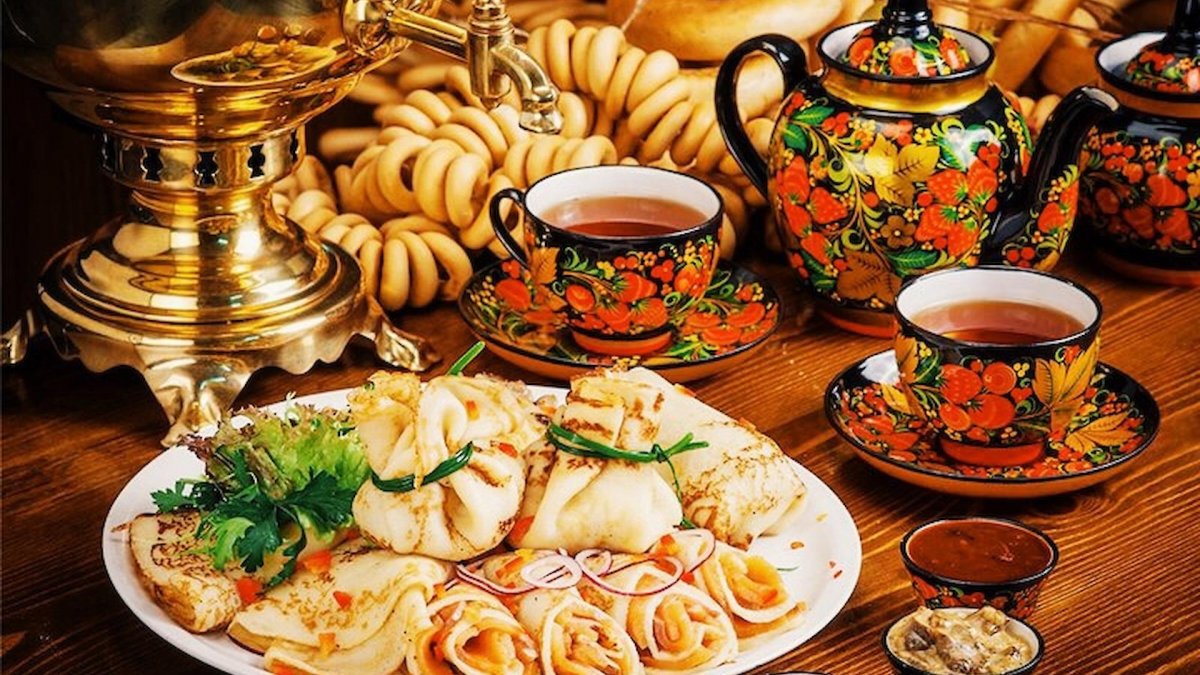 Вот и готовый дом
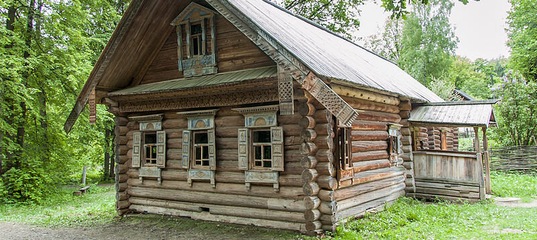 - Окна – глаза дома. Их украшали резными «наличниками» и «ставнями».
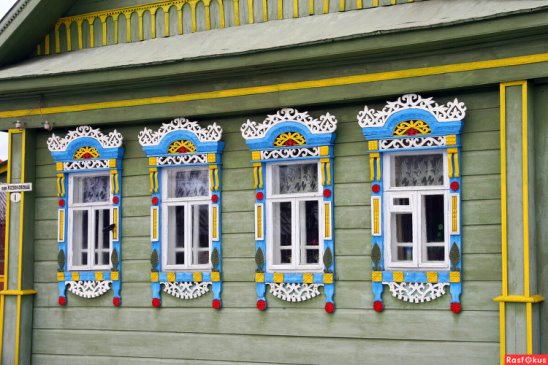 Улица это значит дома смотрят лицом друг к другу
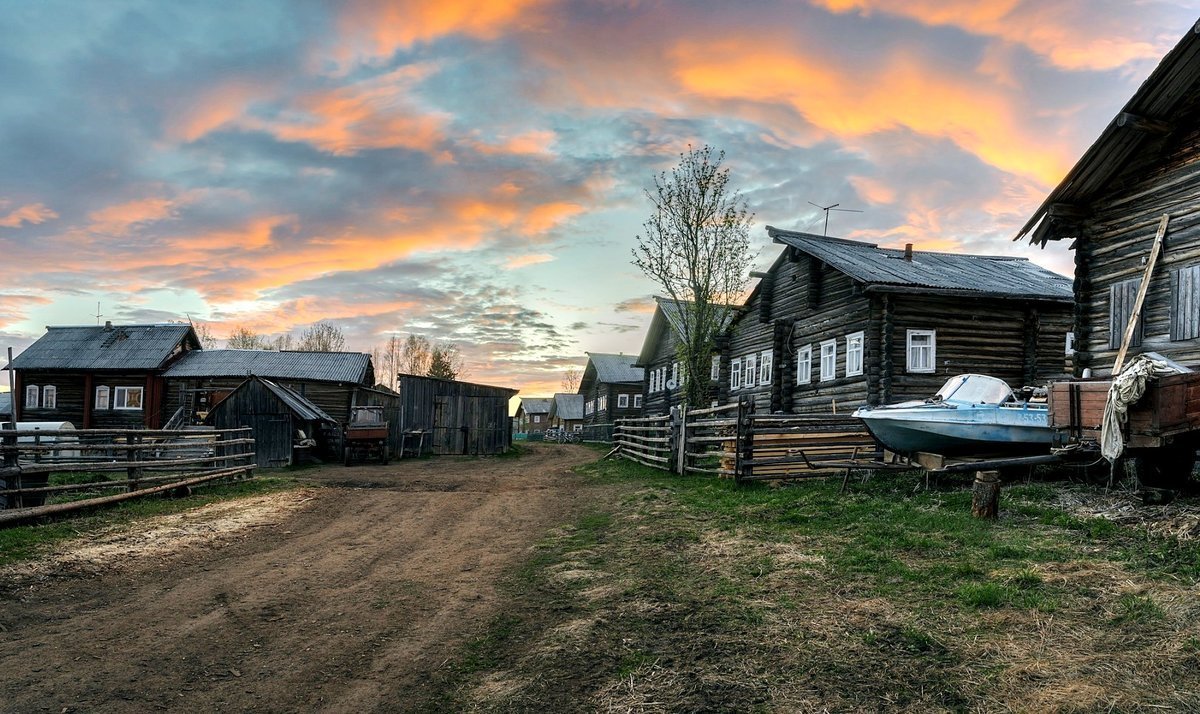 Спасибо за внимание